BIOLOGYFinal Exam Review
CH 7.4, CH 8, CH 9
Concentration inside/outside cell
The solute concentration outside the cell is high

Thus water wants to move out to balance the environment.
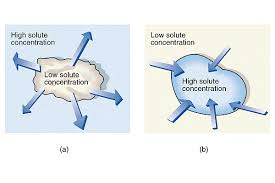 Concentration
Concentration decreases
when you add solvent to a solution 



Concentration increases
when you remove solvent to a solution
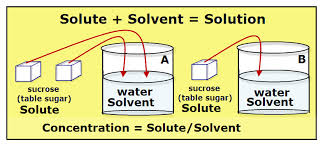 Dynamic Equilibrium
Molecules are always in movement in and out

Point in diffusion when the concentration is equal inside and outside the cell
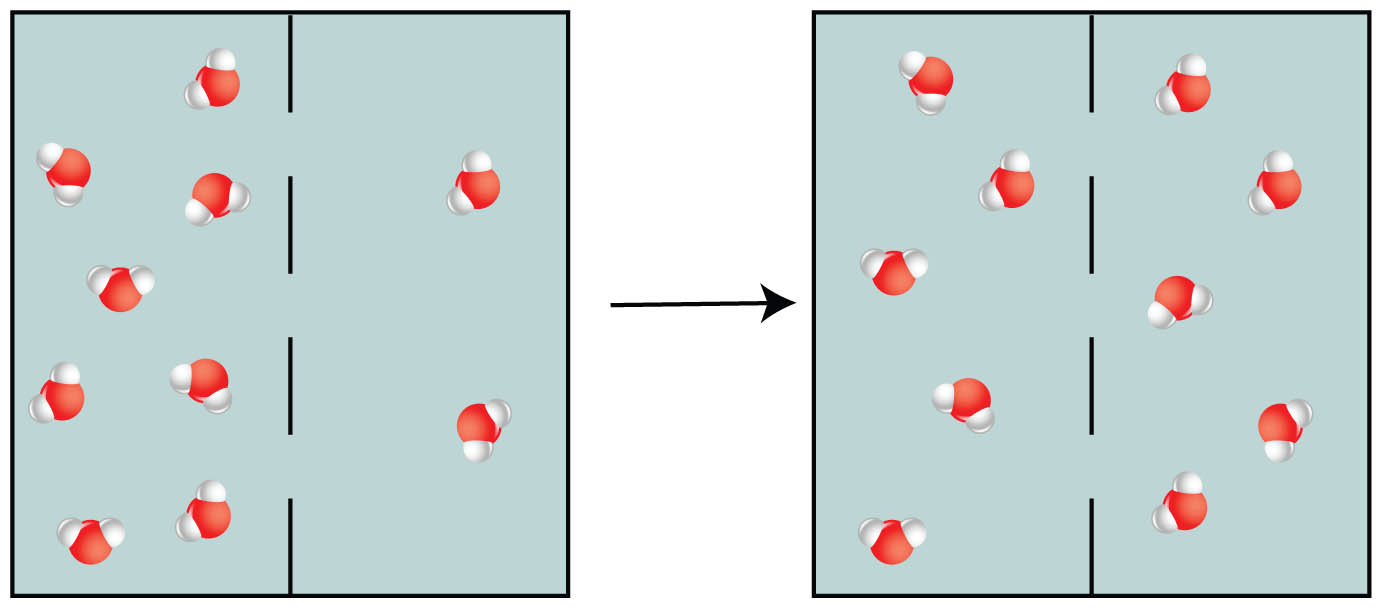 Isotonic
Water moves in and out of cell at the same rate
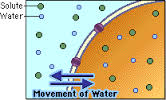 Osmotic/Turgor Pressure
Pressure generated as the water flows into the cell
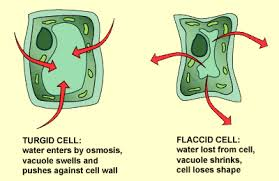 Osmotic/Turgor Pressure
If the pressure gets too high-
Animal cell – will burst

Plant cell – will not burst because of the cell wall
Homeostasis
Means the cell is in proper balance

The cell has everything it needs
Phospholipid
Hydrophilic – likes water
Hydrophobic-does not like water
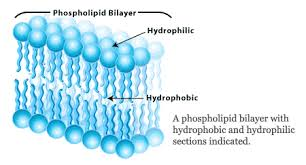 Alternative Pathways
CAM –
Cactus


C4 Plants –
Other plants
Keep their stomata closed during the day when its too hot.
Only open it at night
Chlorophyl
Green plants are green because they contain a pigment called chlorophyll.

Green light is not absorbed but reflected, making the plant appear green.
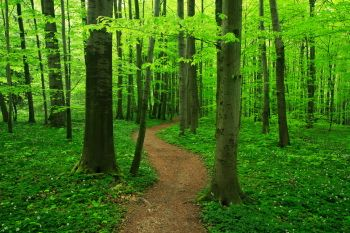 Metabolic Processes
Anabolic
Photosynthesis
 
Catabolic
Cellular Respiration
(The C at the beginning of each word)
Glycolysis
First step in cell cellular respiration

Anaerobic process – does not need oxygen
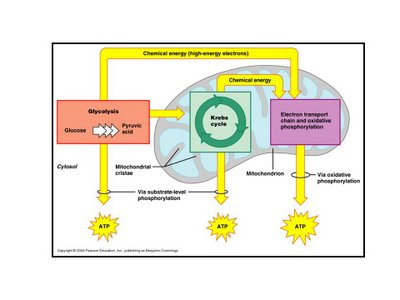 Glycolysis
Creates 4 ATP – 
2 ATP need to go back in to keep cycle going
NET - 2 ATP 

Creates 2 Pyruvate
Pyruvate is where the energy from glucose is stored
Phtosynthesis
Reactants and Products of Photosynthesis
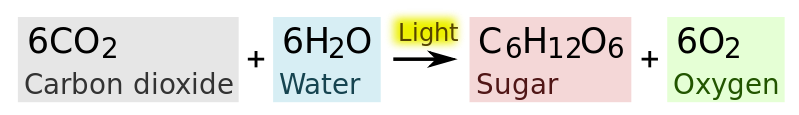 [Speaker Notes: reactants]
Phtosynthesis
The products of one process are the reactants for the other process
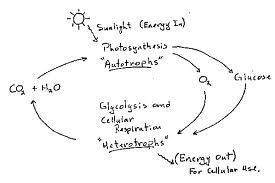 ATP to ADP
When a phosphate is released, energy is also released.
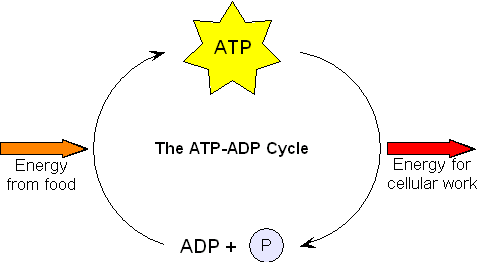 ATP
Cellular Respiration releases the most ATP of any process

Step 4 of cellular respiration, the electron transport system. It releases 32 ATP.
Carcinogens
Are Cancer Causing
Cause failure in the regulation of cell growth, so the cells grow uncontrolled
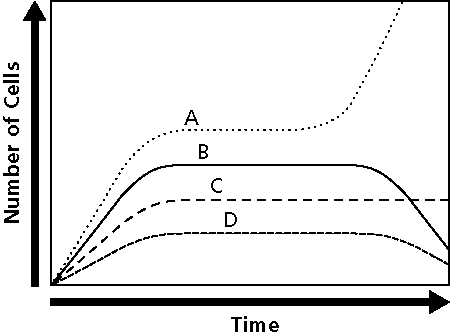 Goal/Purpose of Mitosis
Asexual Reproduction

Occurs in body cells - example – skin cells

Important because it allows body to grow new cells and replace damaged cells
Mitosis
A newly formed cell in Mitosis has equal number of chromosomes as the parent cell.

Results in 2  identical copies of the parent

Example: Parent has 46 chromosomes – each offspring will also have 46
Cytokenesis
Process that occurs right after Telophase

Cytoplasm divides into  daughter cells
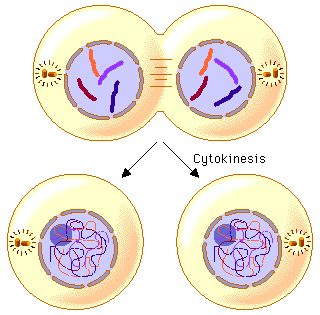 Cytokenesis
PLANT CELL – a new plate forms between the two daughter cells
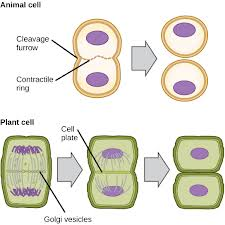 Healthy Cells
Are SMALLER

Because they do not have to transfer and diffuse materials over a large area.

Communication is also easier

Ratio of surface area to volume DECREASES
METAPHASE
The Spindle Fibers on the opposite side of the cell pull the chromosomes to the middle

They line up on the equator in the middle of the cell
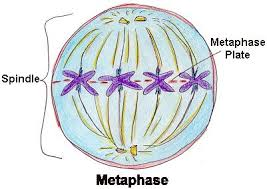 Cell Cycle
G 1 PHASE
The beginning of the cell cycle
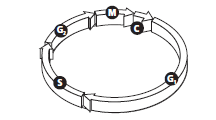 Cell Cycle
Metaphase
shortest of the phases in Mitosis.
Metaphase ensures that the new cells have accurate copies of the chromosomes
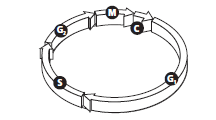